에스원 유비스 운수종사자 휴게시간 시스템
차량운행관리시스템
운수종사자  휴게시간 내역 리포팅 (메뉴)
운수업체 고객이 UVIS 웹사이트 접속 시  운수종사자용 메뉴가 표시됩니다.
2. UVIS 웹사이트 메인 화면
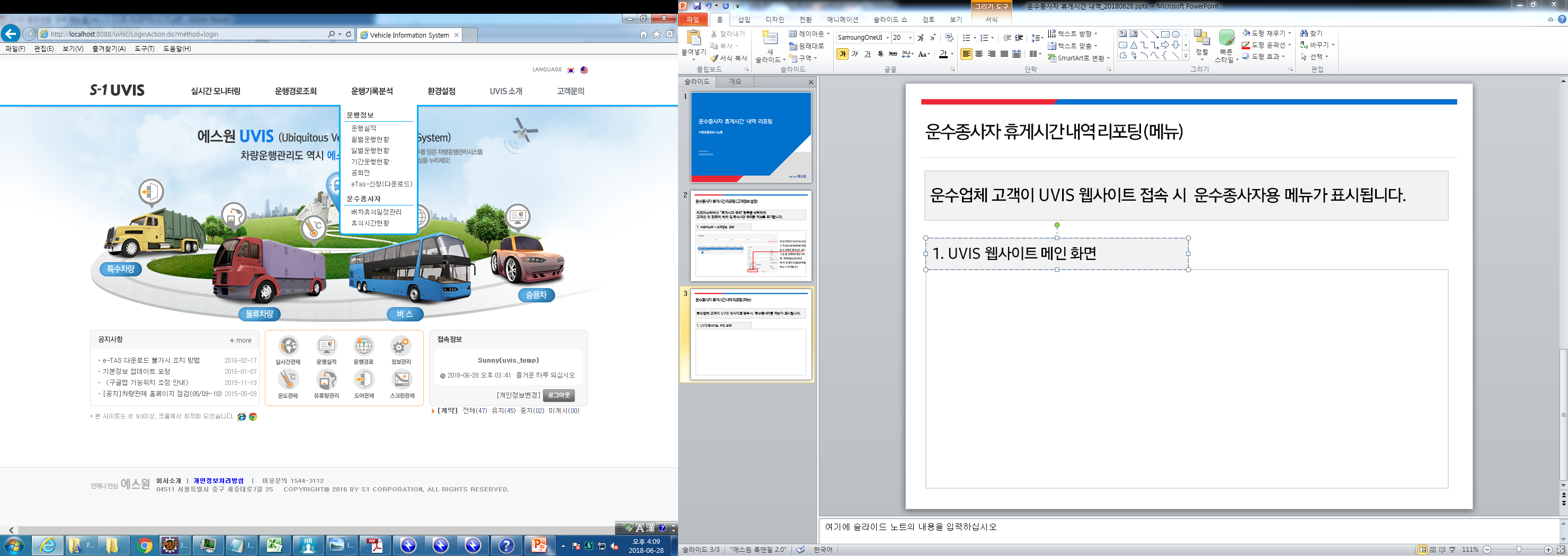 휴게시간  내역 리포팅 서비스 사용 고객이 로그인하면 운수종사자용 메뉴가  표시됩니다.

배차휴식시간 일정관리
휴식시간현황
운수종사자  휴게시간 내역 리포팅 (배차휴식일정관리)
운전자/차량 기준 배차정보를 등록하는 메뉴입니다.
3. 배차휴식일정관리
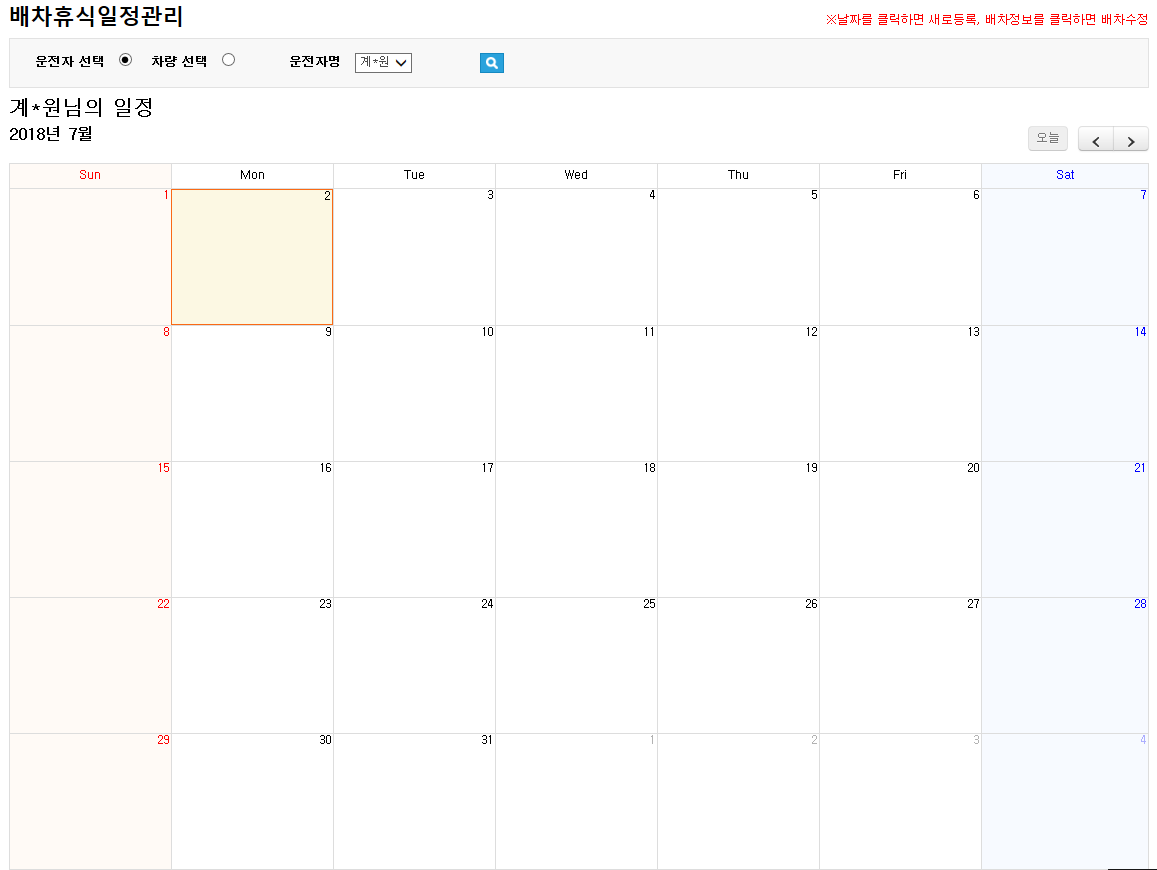 - 휴게시간 내역 리포트를 확인하려면       배차 정보를 등록해야 합니다.
- 날짜를 2일 이상으로 설정할 경우    해당 기간동안 동일한 배차정보가    복사됩니다.
더블클릭
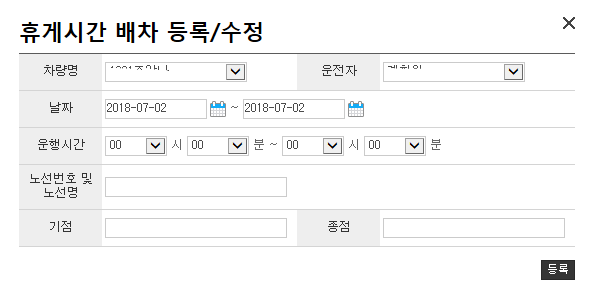 운수종사자  휴게시간 내역 리포팅 (휴식시간현황)
운전자별 배차정보 대비 운행시간을 확인하는 메뉴입니다.
4. 휴식시간현황 내 운행시간 확인
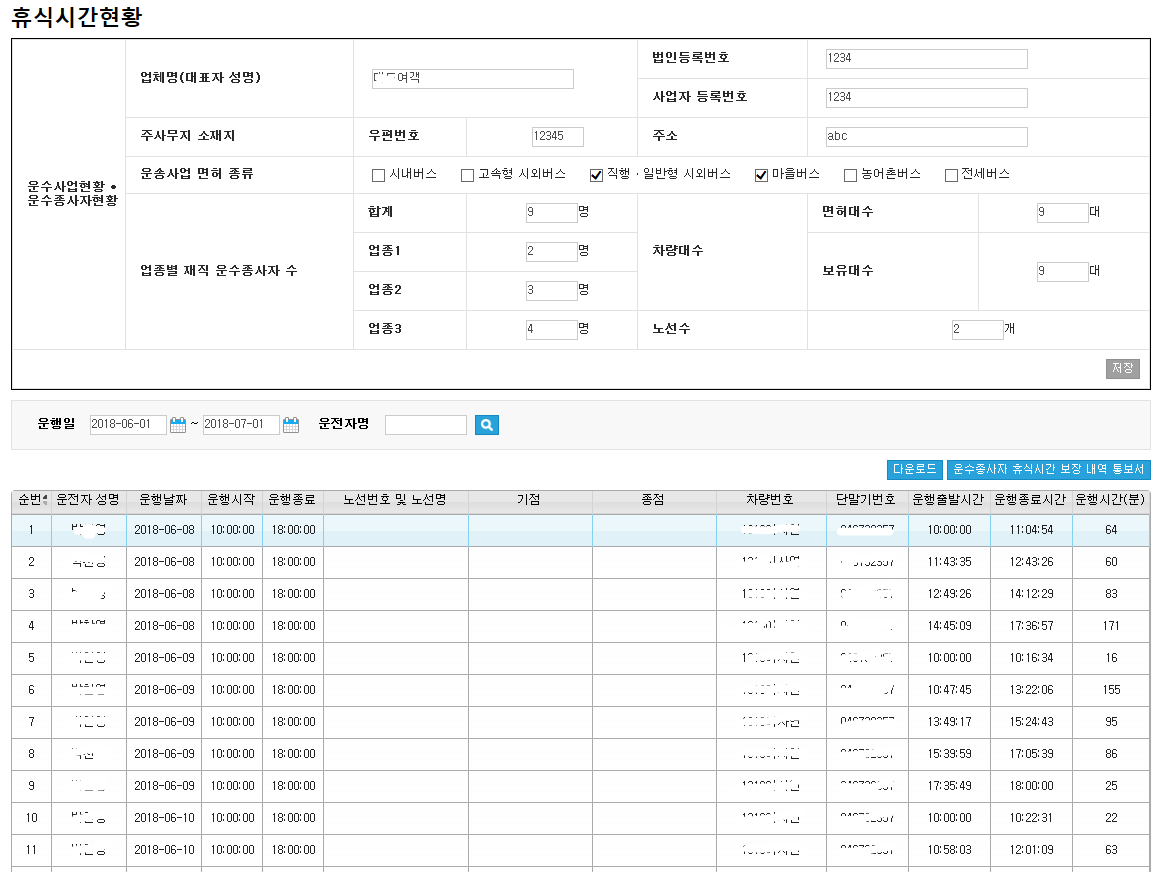 - 검색기간 내 배차정보가 존재하는    운전자의 운행시간을 확인할 수    있습니다.
운수종사자  휴게시간 내역 리포팅 (휴식시간현황 - 계속)
휴식시간 보장내역 통보서에 포함되는 운수사업현황 정보를 입력합니다.
4. 휴식시간현황 내 운수사업현황정보 등록
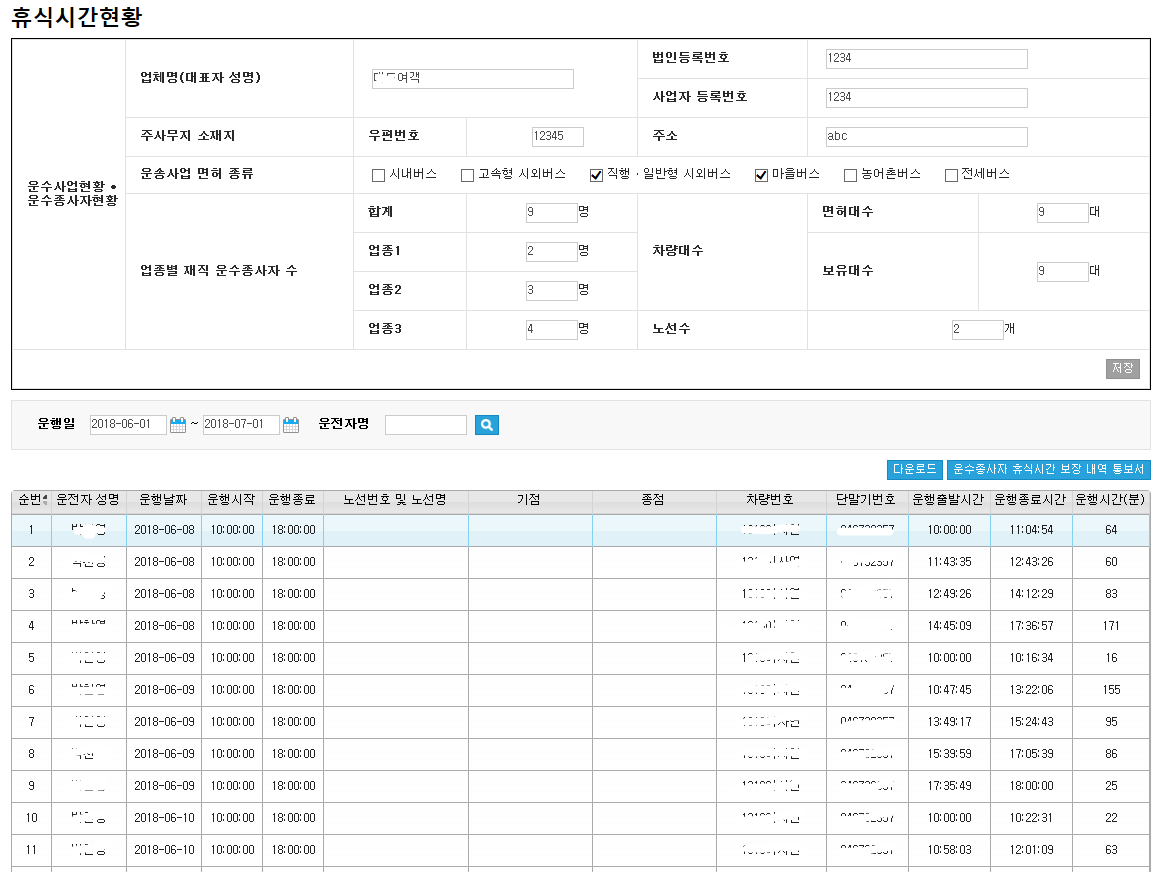 - 운수종사자 휴식시간 보장 내역    통보서 내 포함되는 운수사업현황    정보를 등록합니다
운수종사자  휴게시간 내역 리포팅 (휴식시간현황 - 계속)
휴식시간 보장 내역 통보서를 엑셀 파일로 다운로드 받을 수 있습니다.
4. 휴식시간현황 내 휴식시간 내역 리포팅
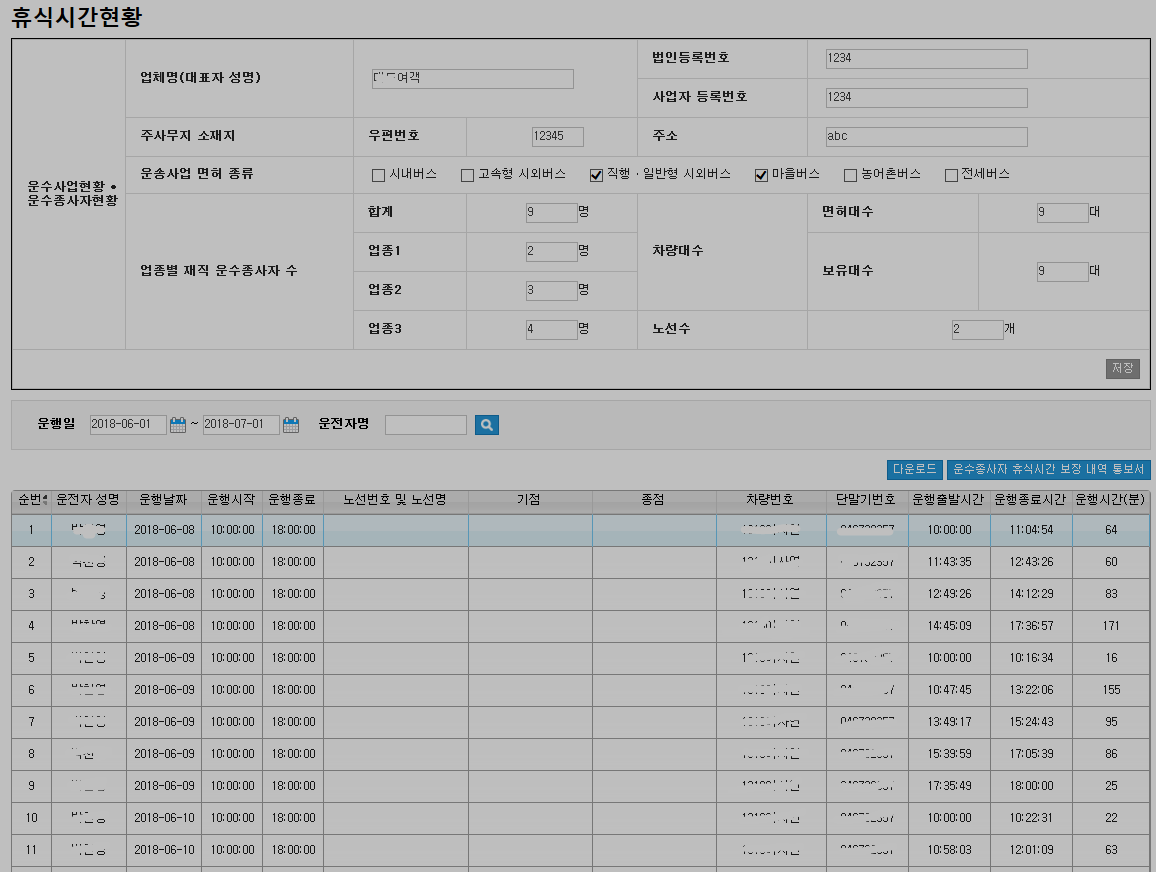 - 운수사업현황 정보 및 운전자 의    운행시간 검색 결과를    운수종사자  휴식시간 보장 내역    통보서  형식으로  다운로드 합니다.
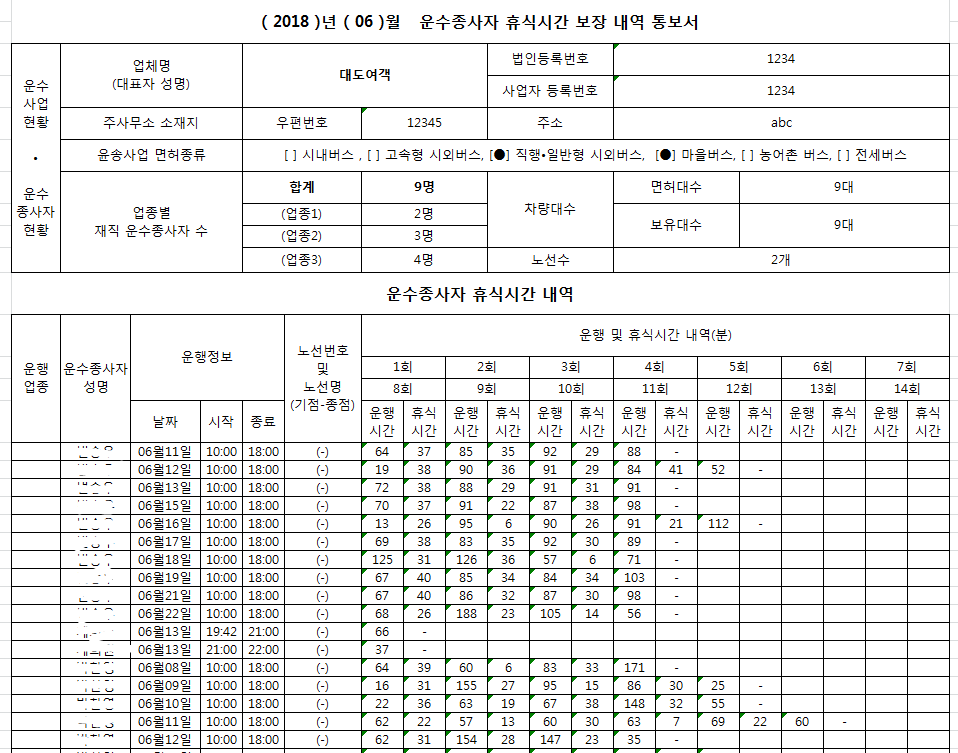